Запоминаем звук Р в середине слова
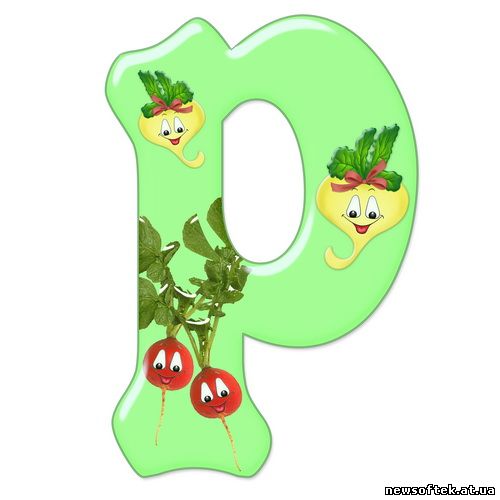 Спой вместе с Красной Шапочкой песенку «Почему медведь зимой спит?»
Вместо слов пой различные слоги со звуком Р:
РА-РА-РА        
РО-РО-РО
РЭ-РЭ-РЭ         
РУ-РУ-РУ
РЫ-РЫ-РЫ
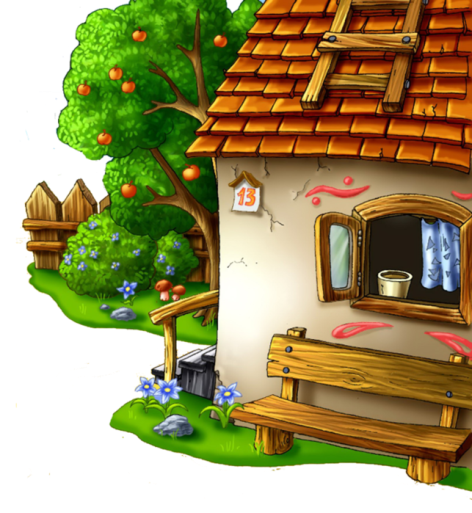 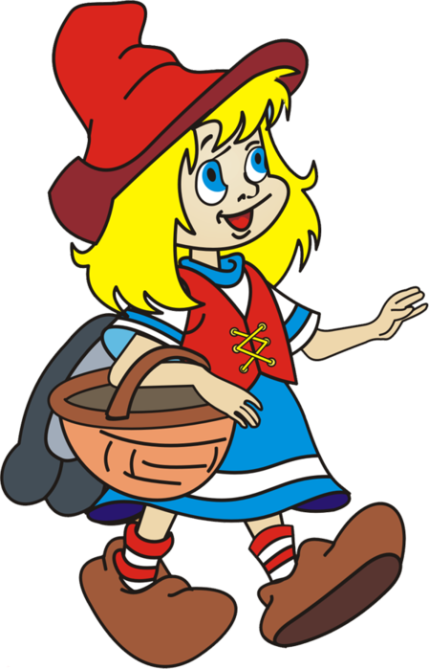 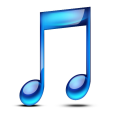 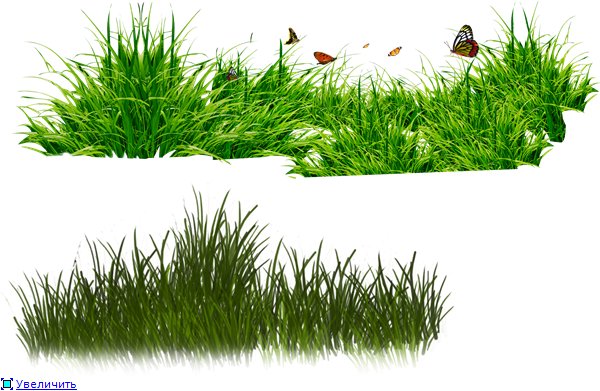 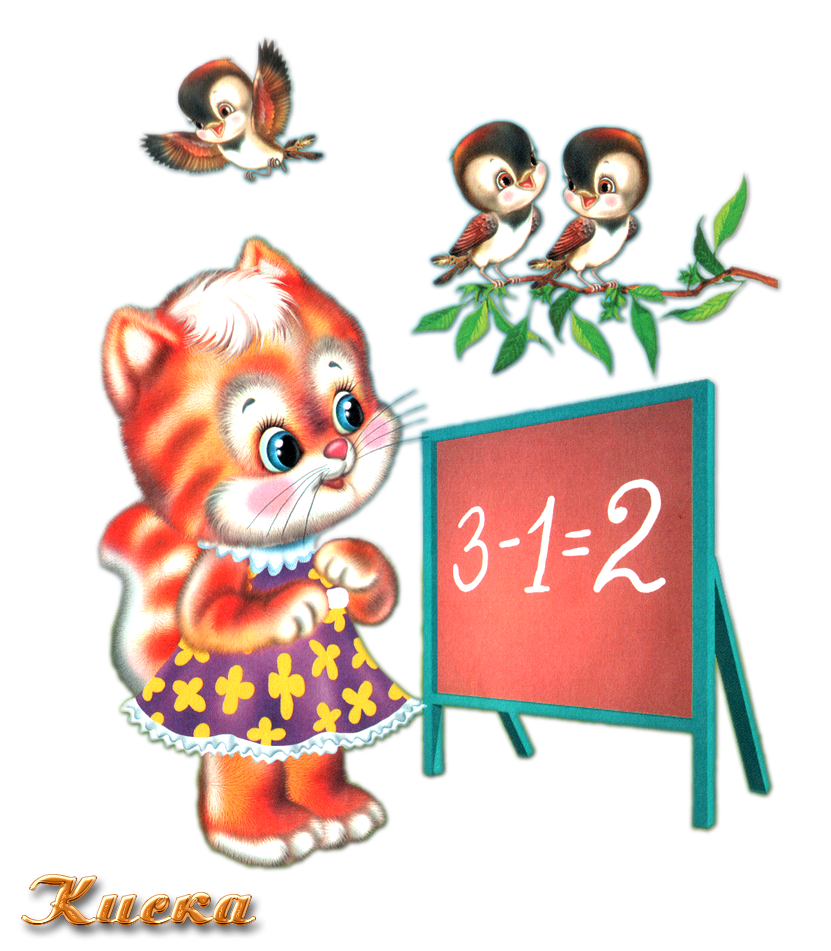 А теперь вместе с котёнком Мурой сосчитаем предметы, в которых есть звук Р.
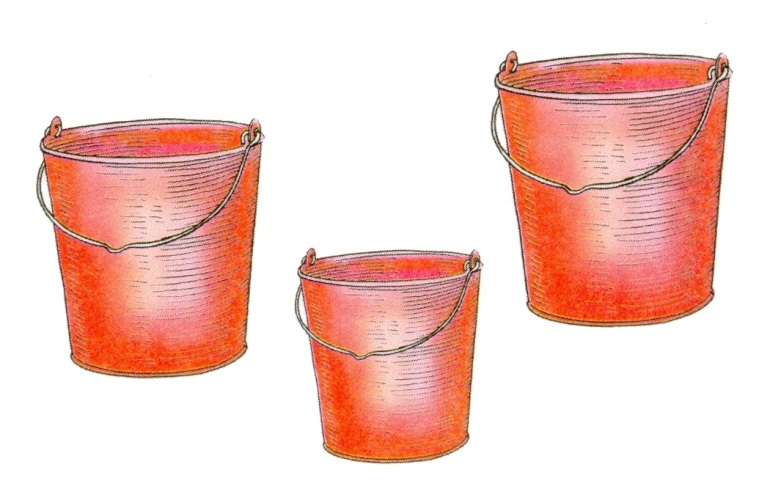 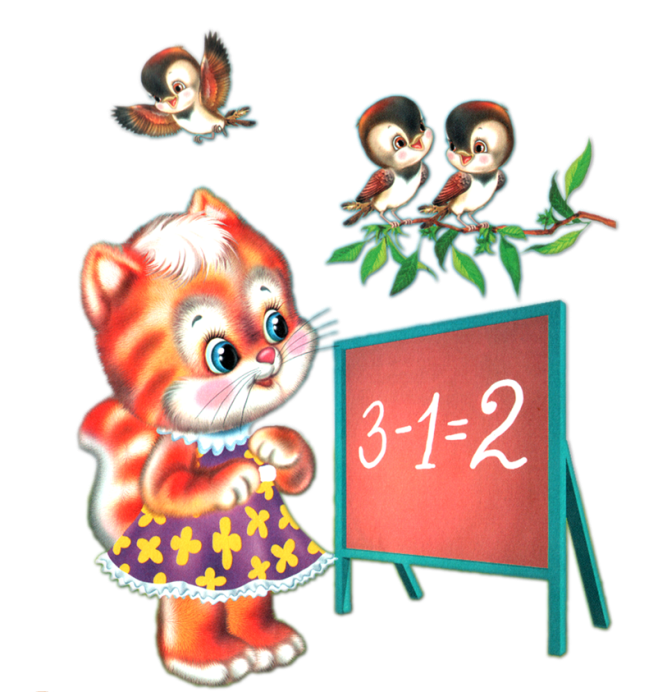 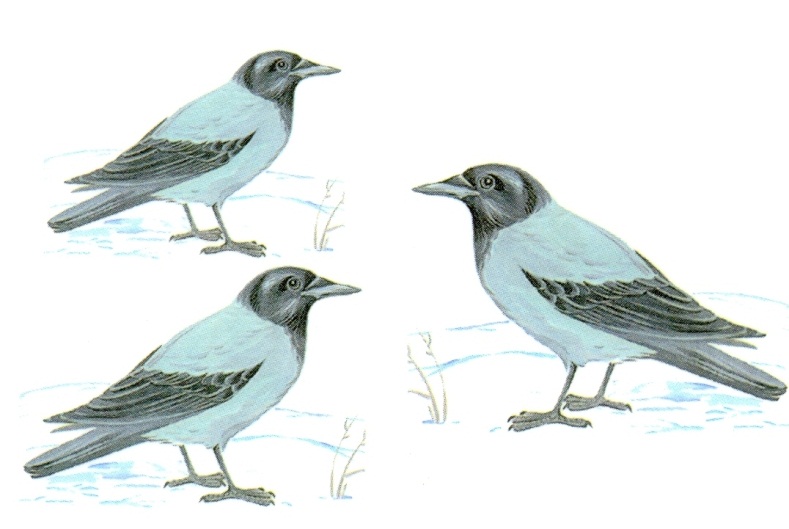 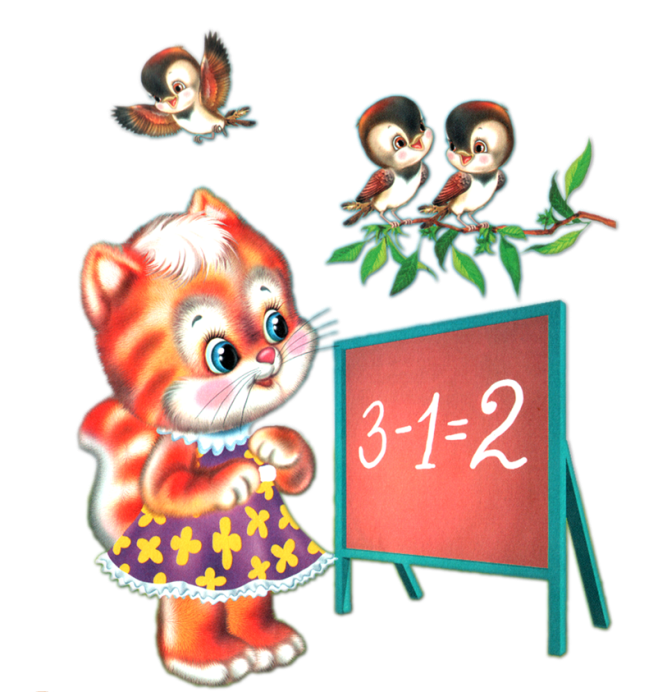 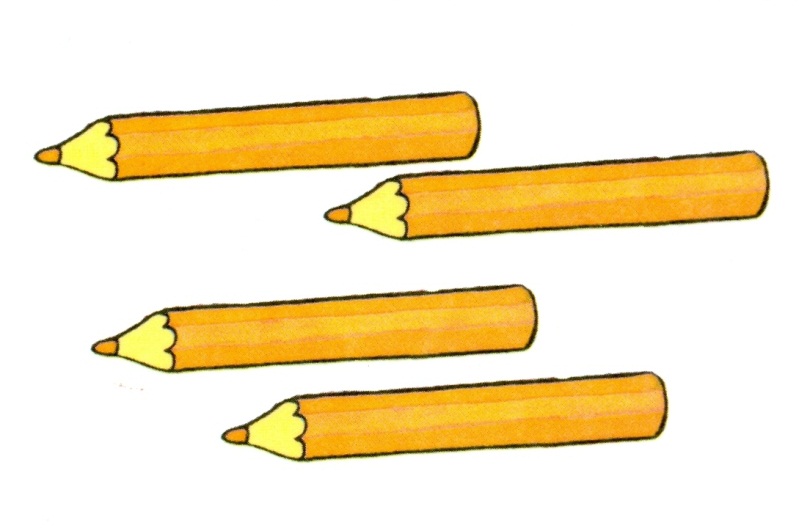 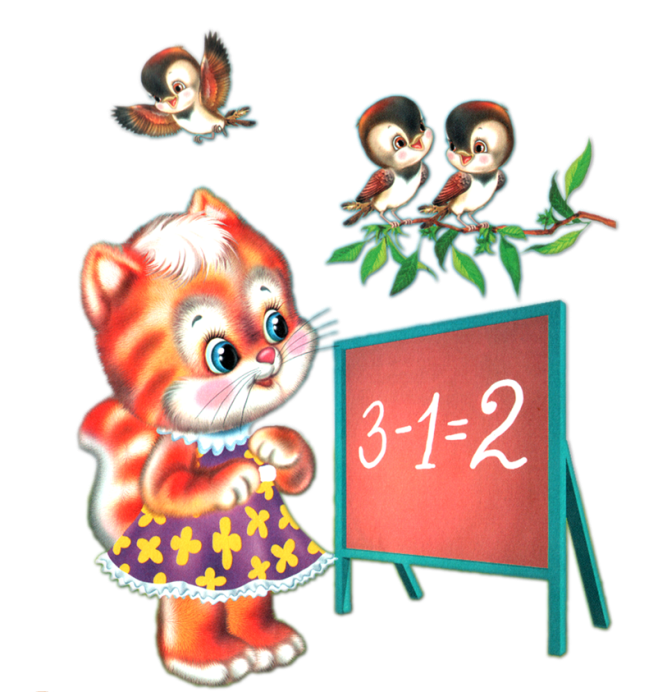 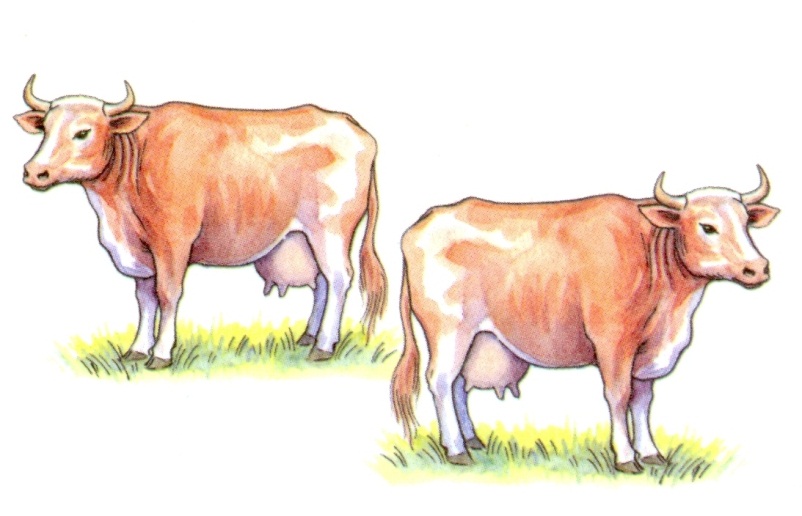 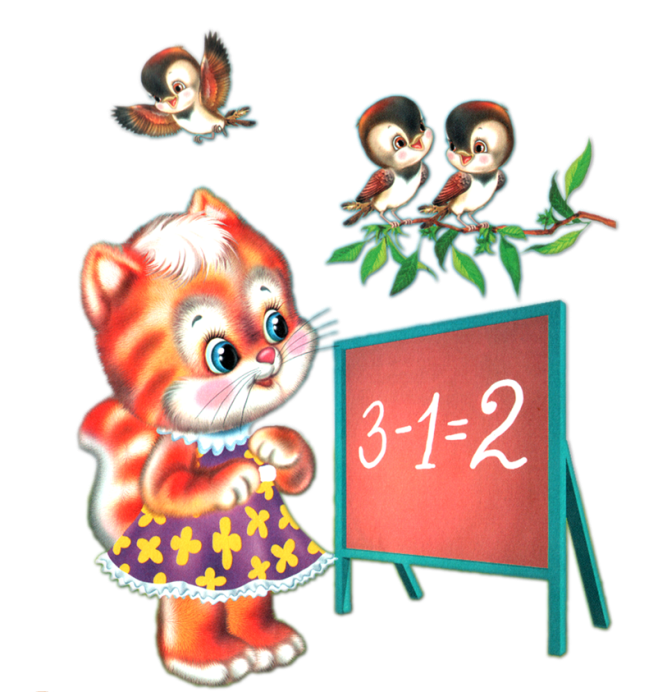 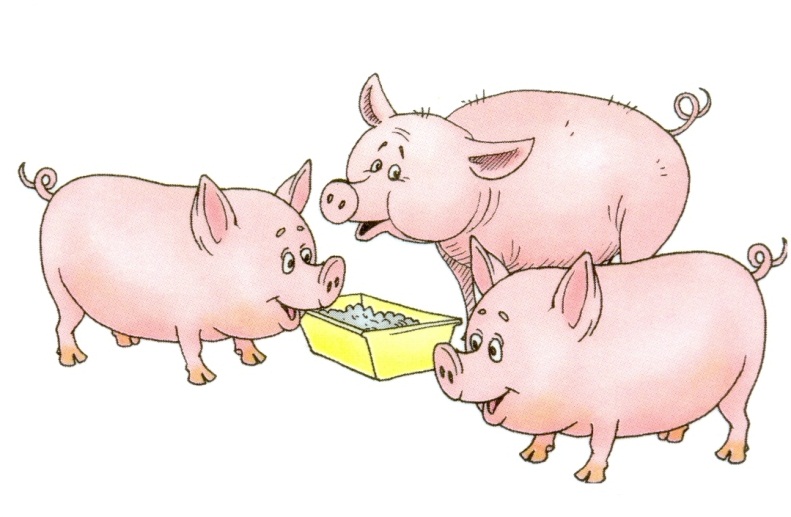 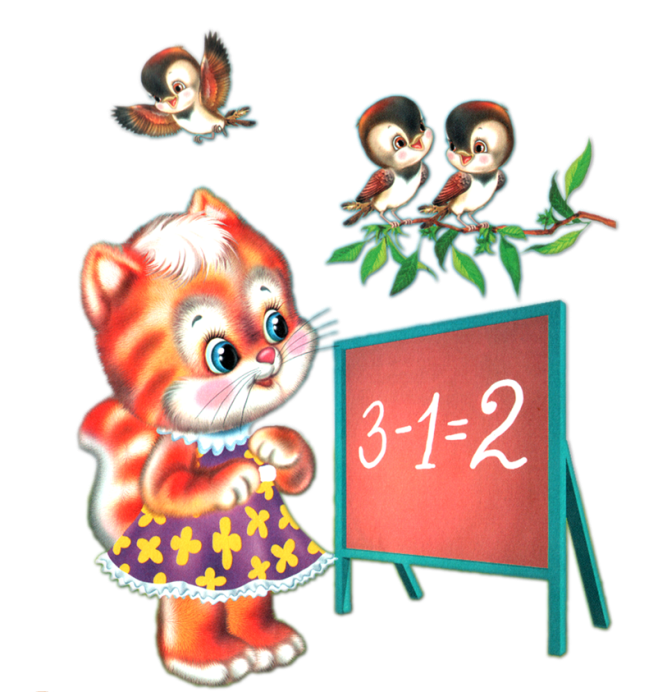 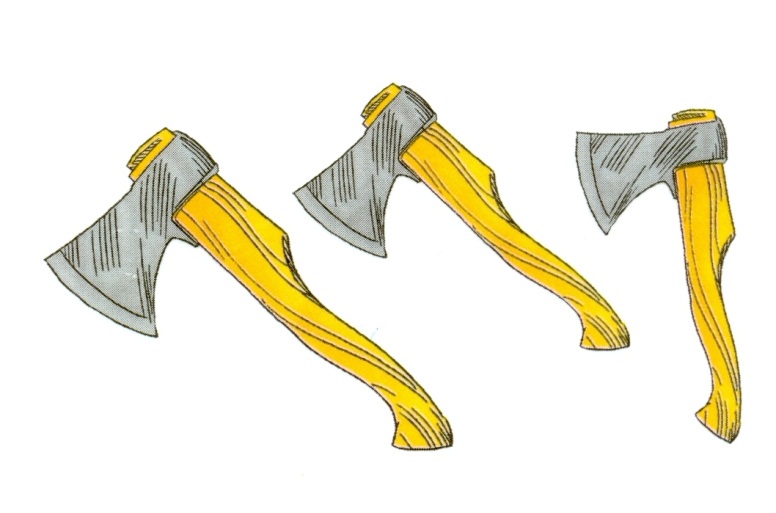 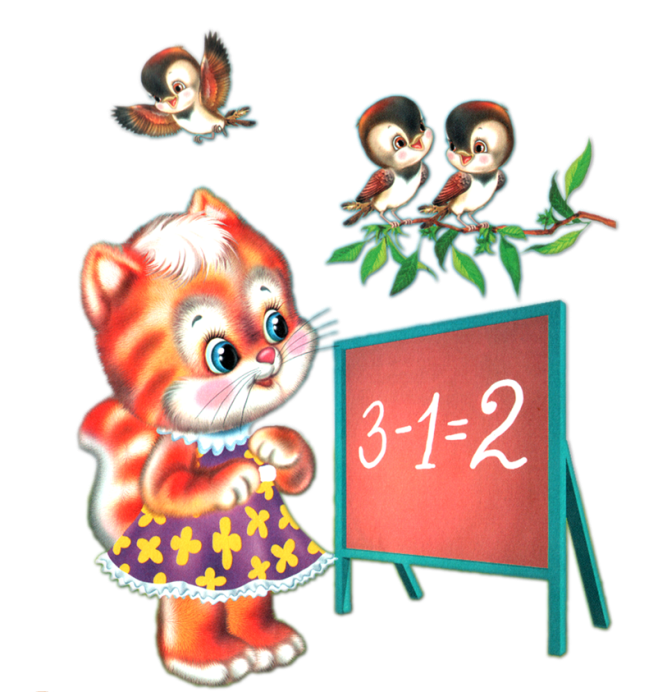 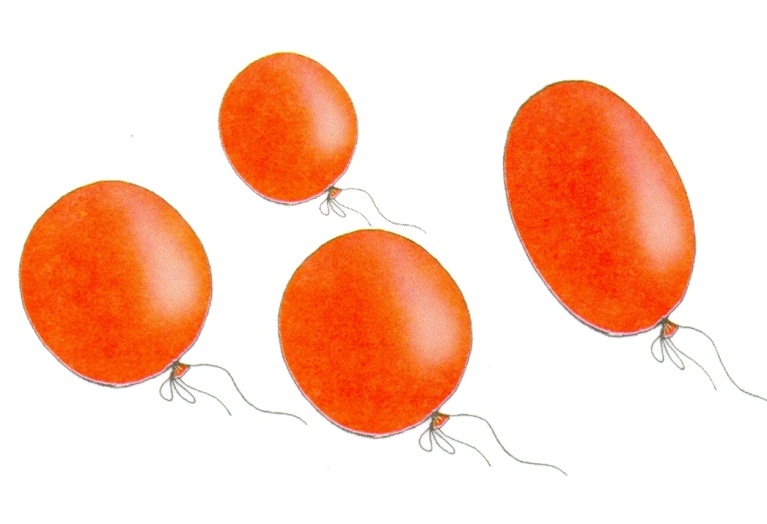 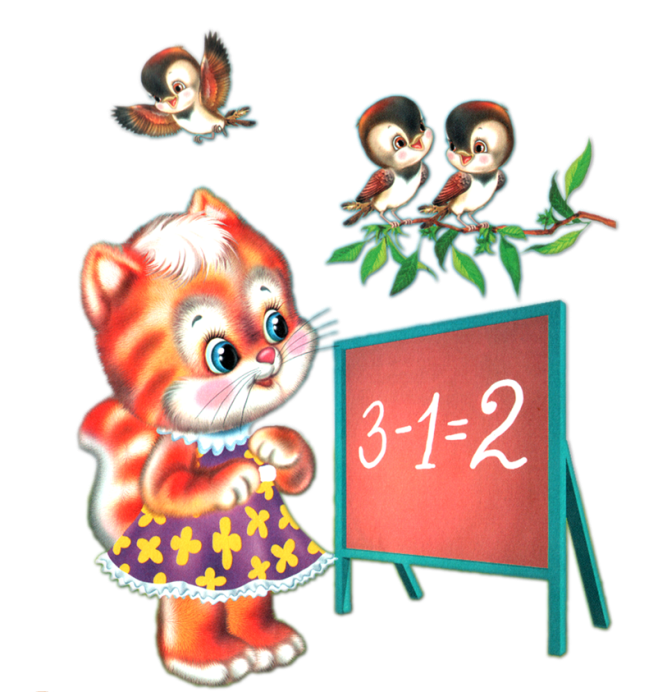 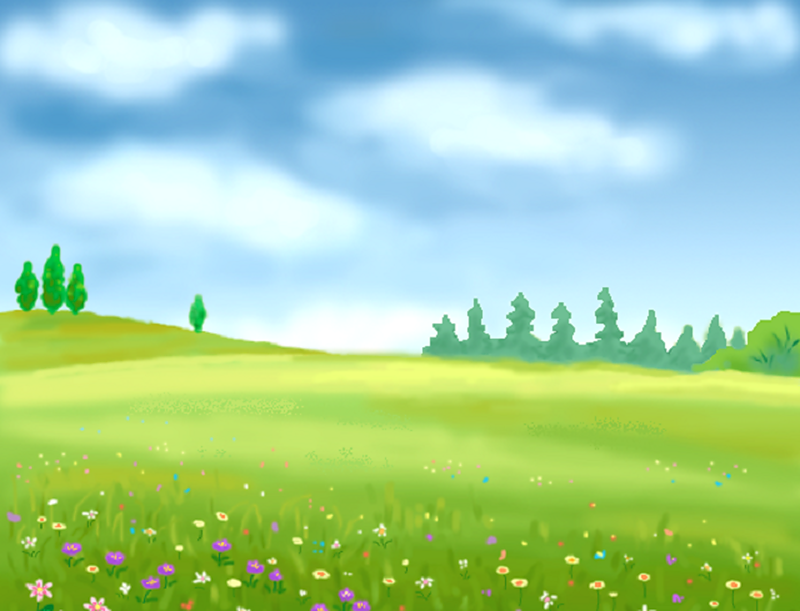 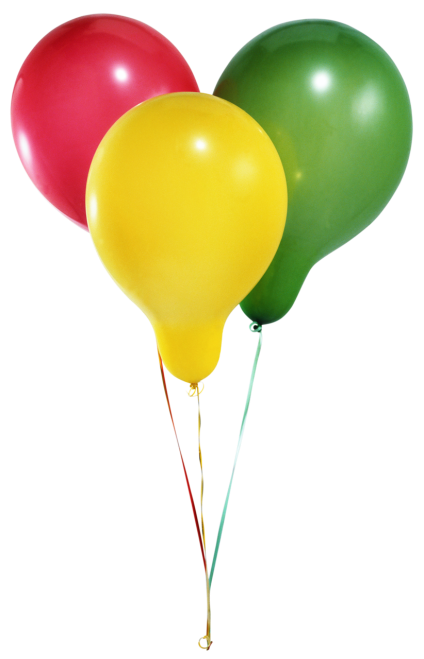 Молодец!
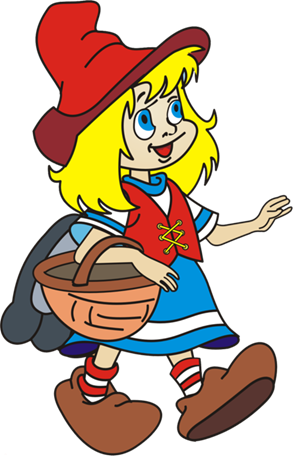